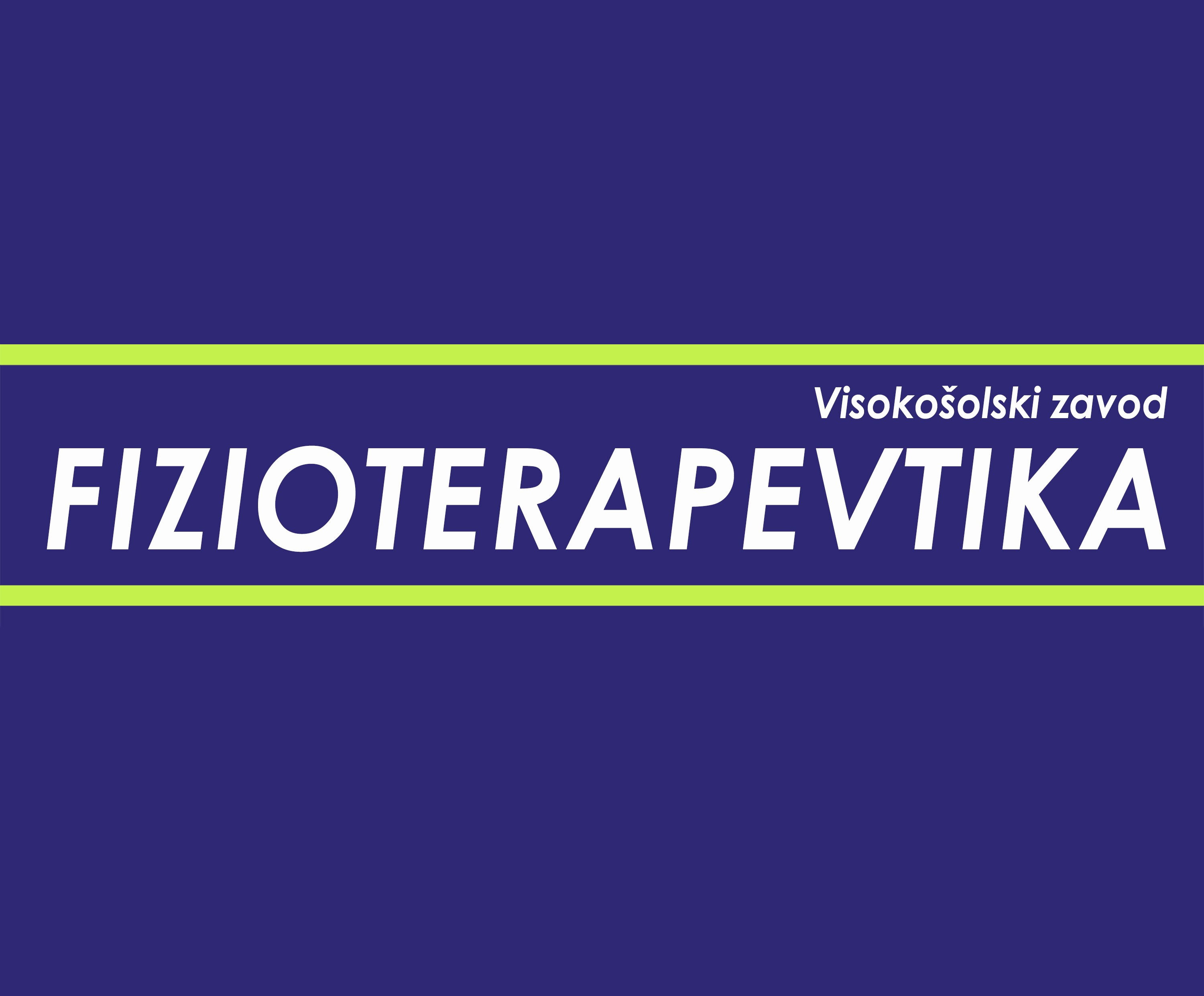 Logotip ustanove
Avtor (ime, priimek)
TELEMEDICINA: Gibalna rehabilitacija na daljavo za preprečevanje posledic Covid-19,SIMPOZIJ . 7 – 8. maj, 2021
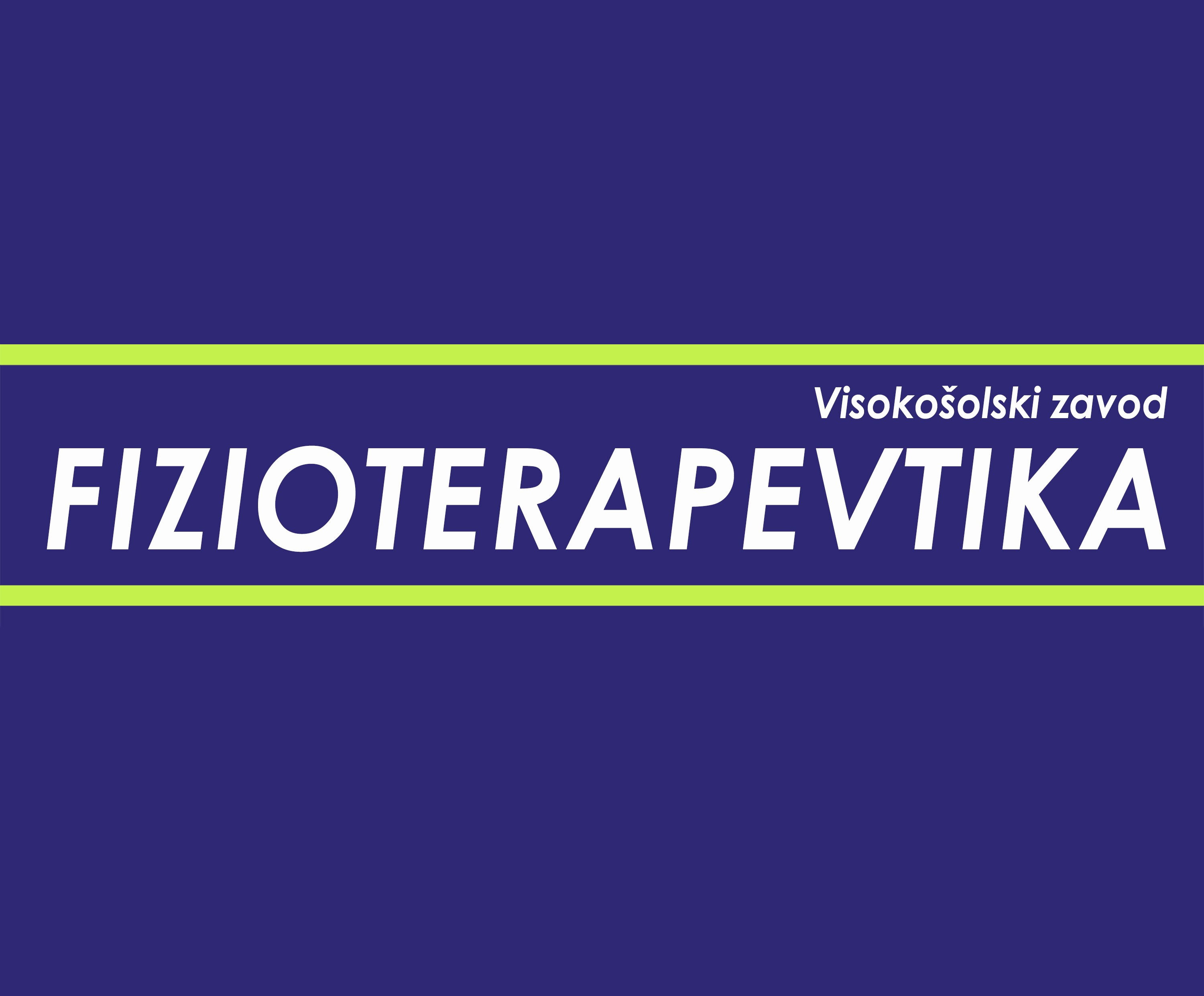 Logotip ustanove
Avtor (ime, priimek)
TELEMEDICINA: Gibalna rehabilitacija na daljavo za preprečevanje posledic Covid-19,SIMPOZIJ . 7 – 8. maj, 2021
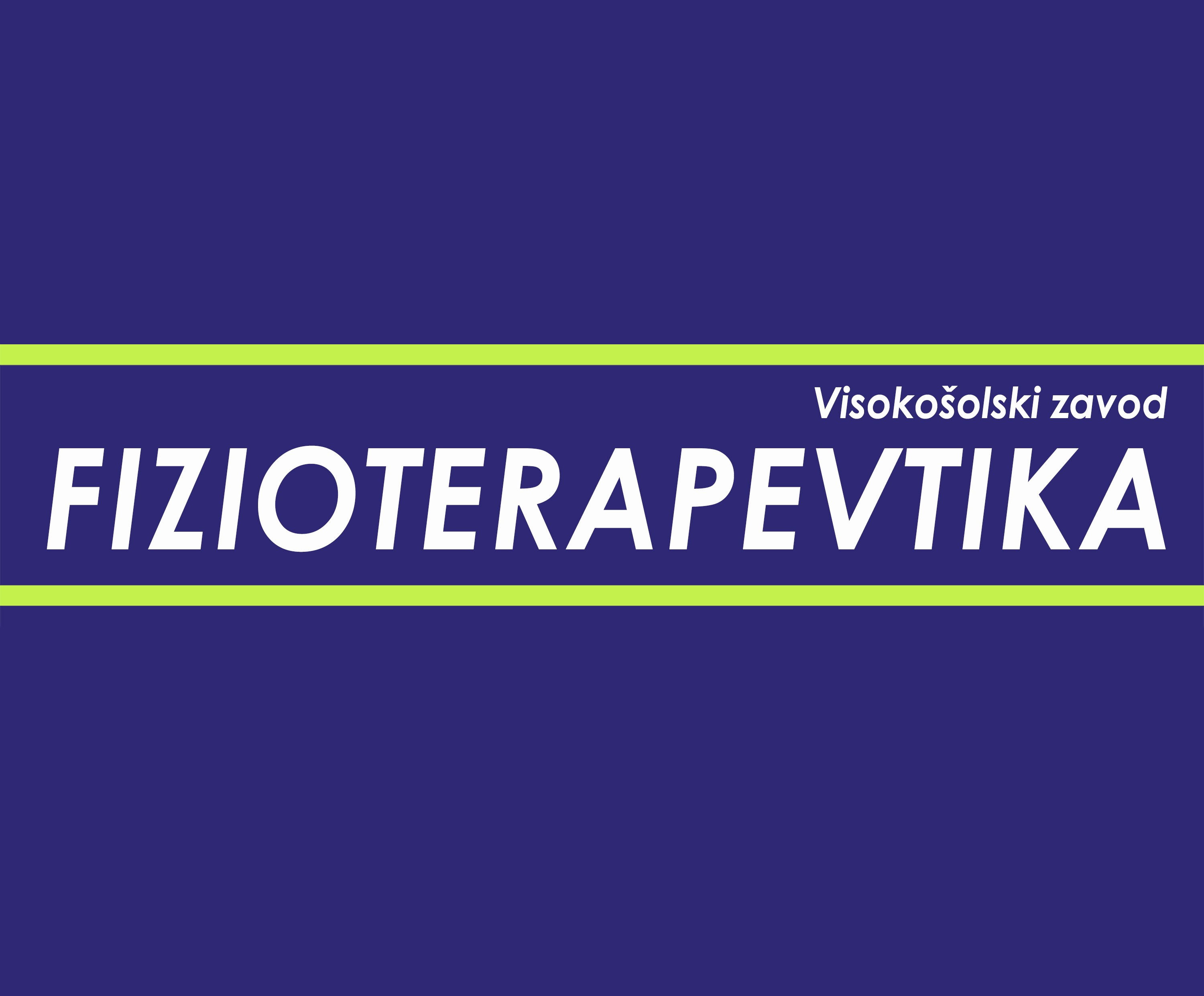 Logotip ustanove
Avtor (ime, priimek)
TELEMEDICINA: Gibalna rehabilitacija na daljavo za preprečevanje posledic Covid-19,SIMPOZIJ . 7 – 8. maj, 2021
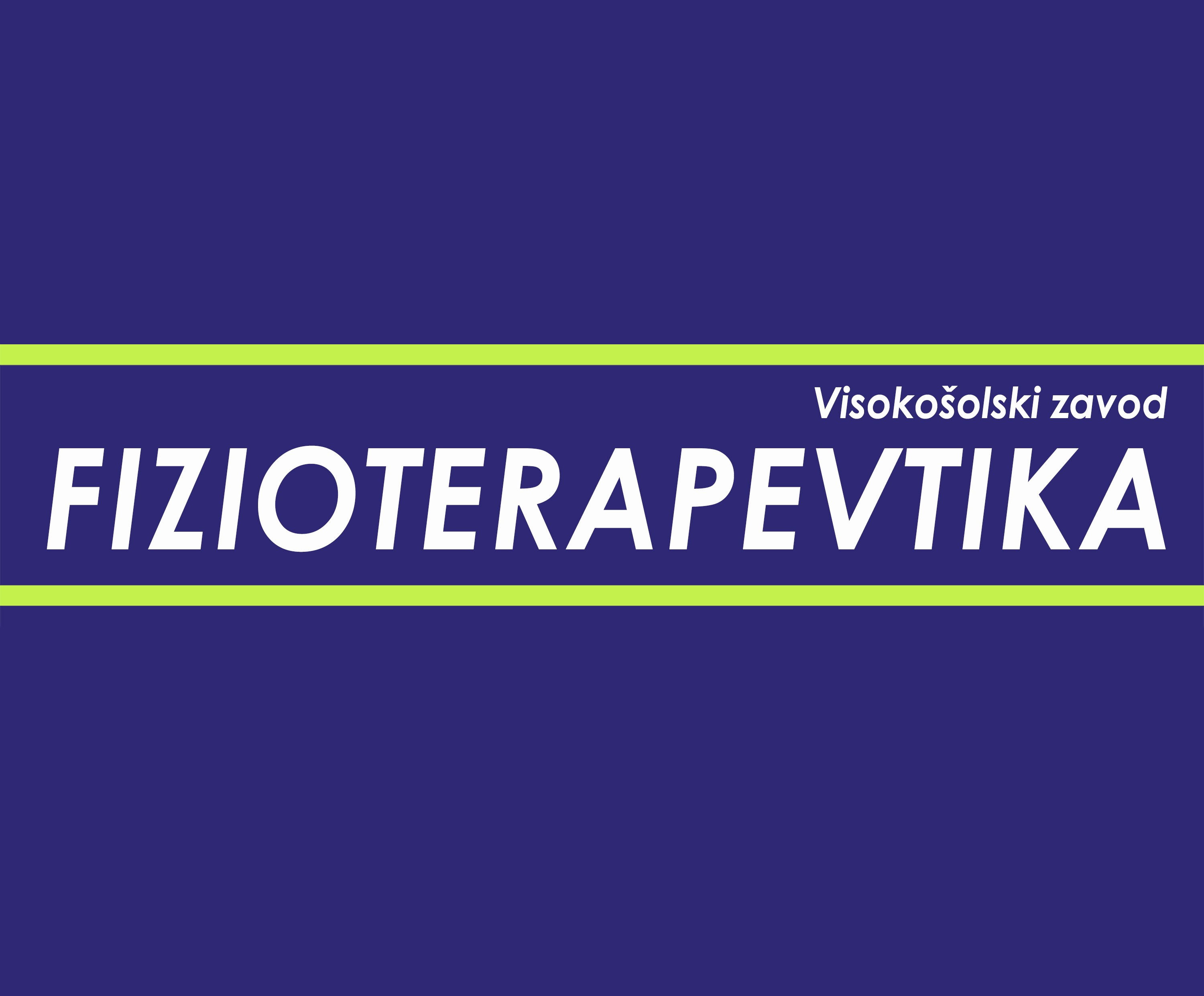 Logotip ustanove
Avtor (ime, priimek)
TELEMEDICINA: Gibalna rehabilitacija na daljavo za preprečevanje posledic Covid-19,SIMPOZIJ . 7 – 8. maj, 2021
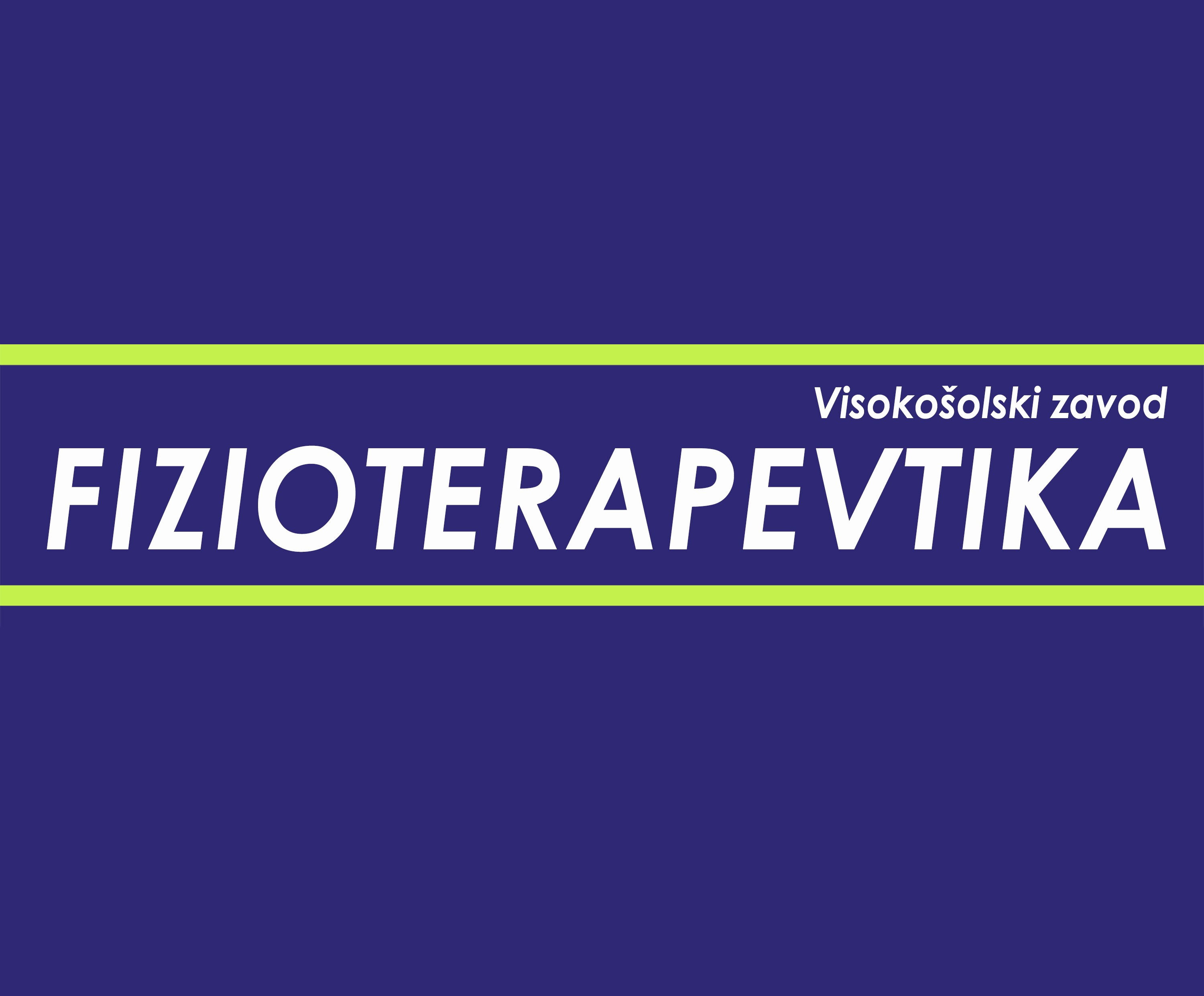 Logotip ustanove
Avtor (ime, priimek)
TELEMEDICINA: Gibalna rehabilitacija na daljavo za preprečevanje posledic Covid-19,SIMPOZIJ . 7 – 8. maj, 2021
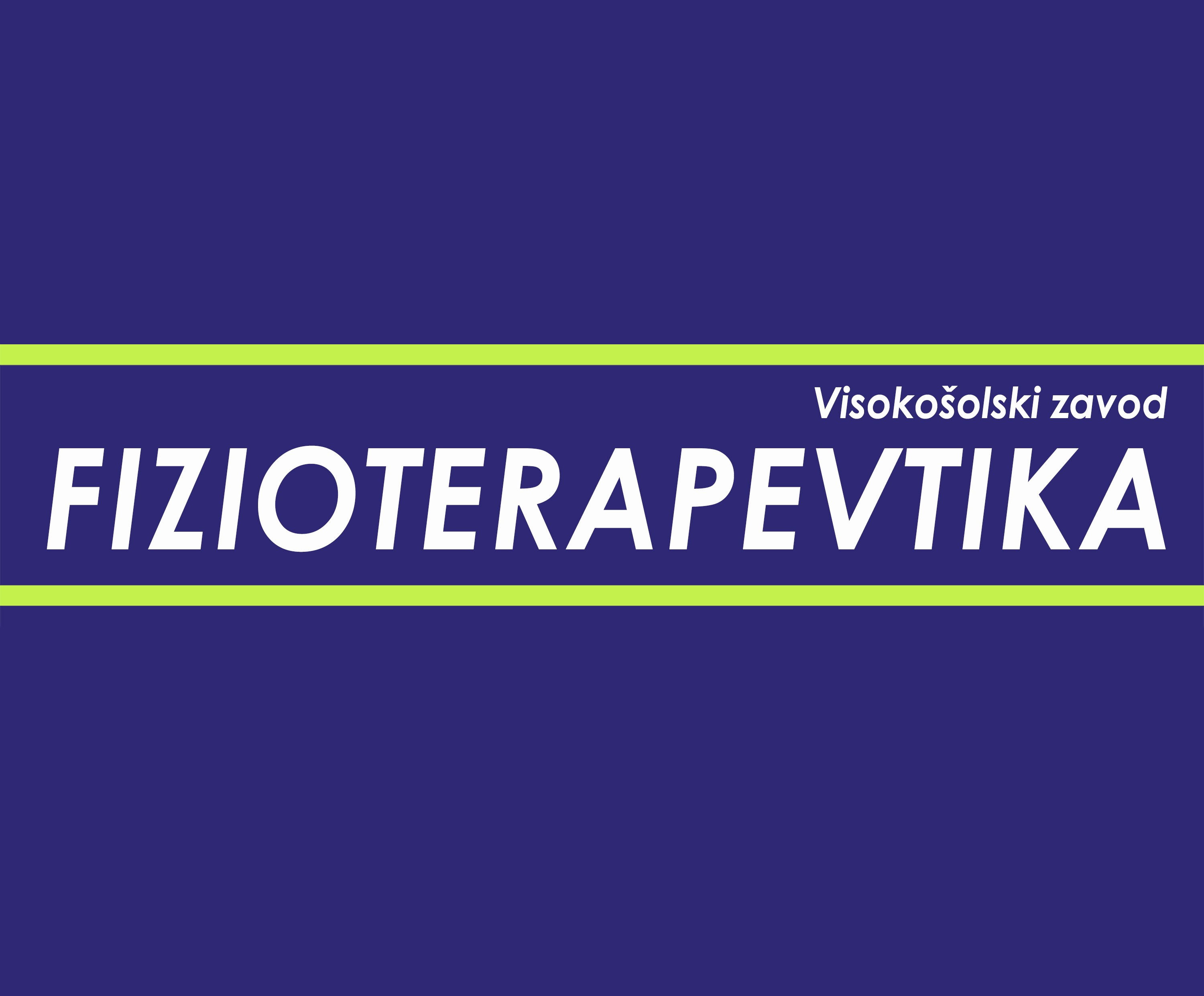 Logotip ustanove
Avtor (ime, priimek)
TELEMEDICINA: Gibalna rehabilitacija na daljavo za preprečevanje posledic Covid-19,SIMPOZIJ . 7 – 8. maj, 2021
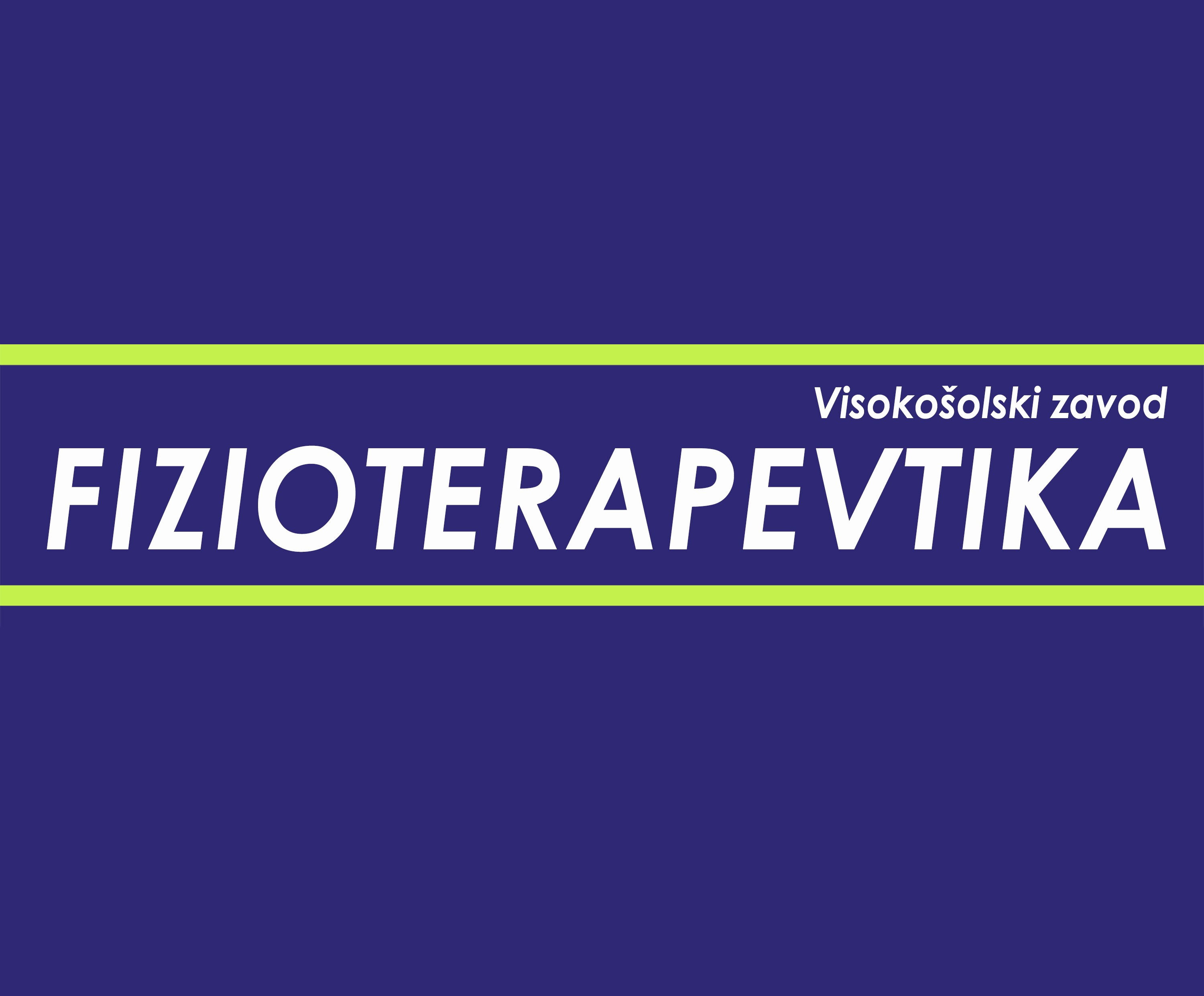 Logotip ustanove
Avtor (ime, priimek)
TELEMEDICINA: Gibalna rehabilitacija na daljavo za preprečevanje posledic Covid-19,SIMPOZIJ . 7 – 8. maj, 2021
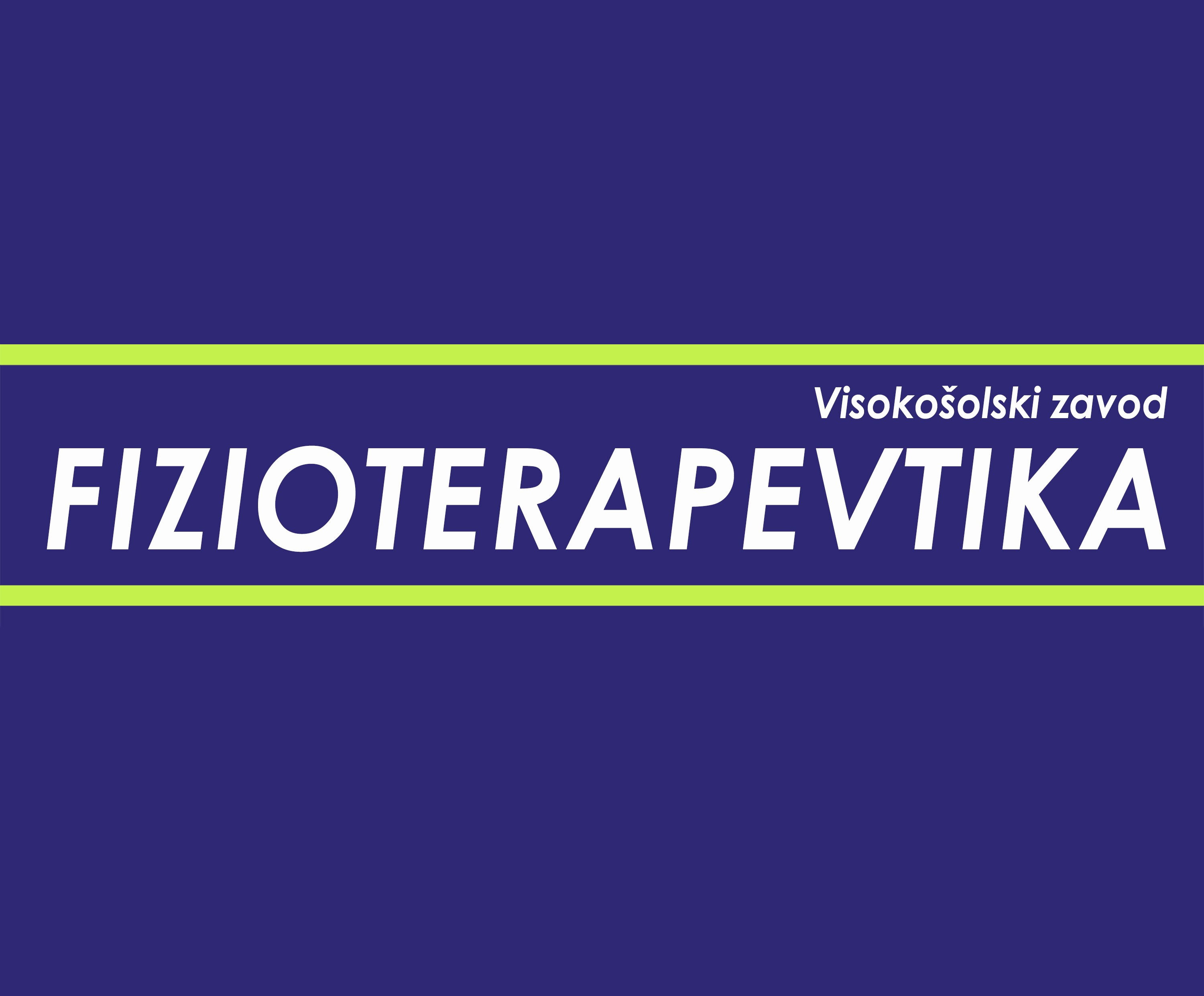 Logotip ustanove
Avtor (ime, priimek)
TELEMEDICINA: Gibalna rehabilitacija na daljavo za preprečevanje posledic Covid-19,SIMPOZIJ . 7 – 8. maj, 2021
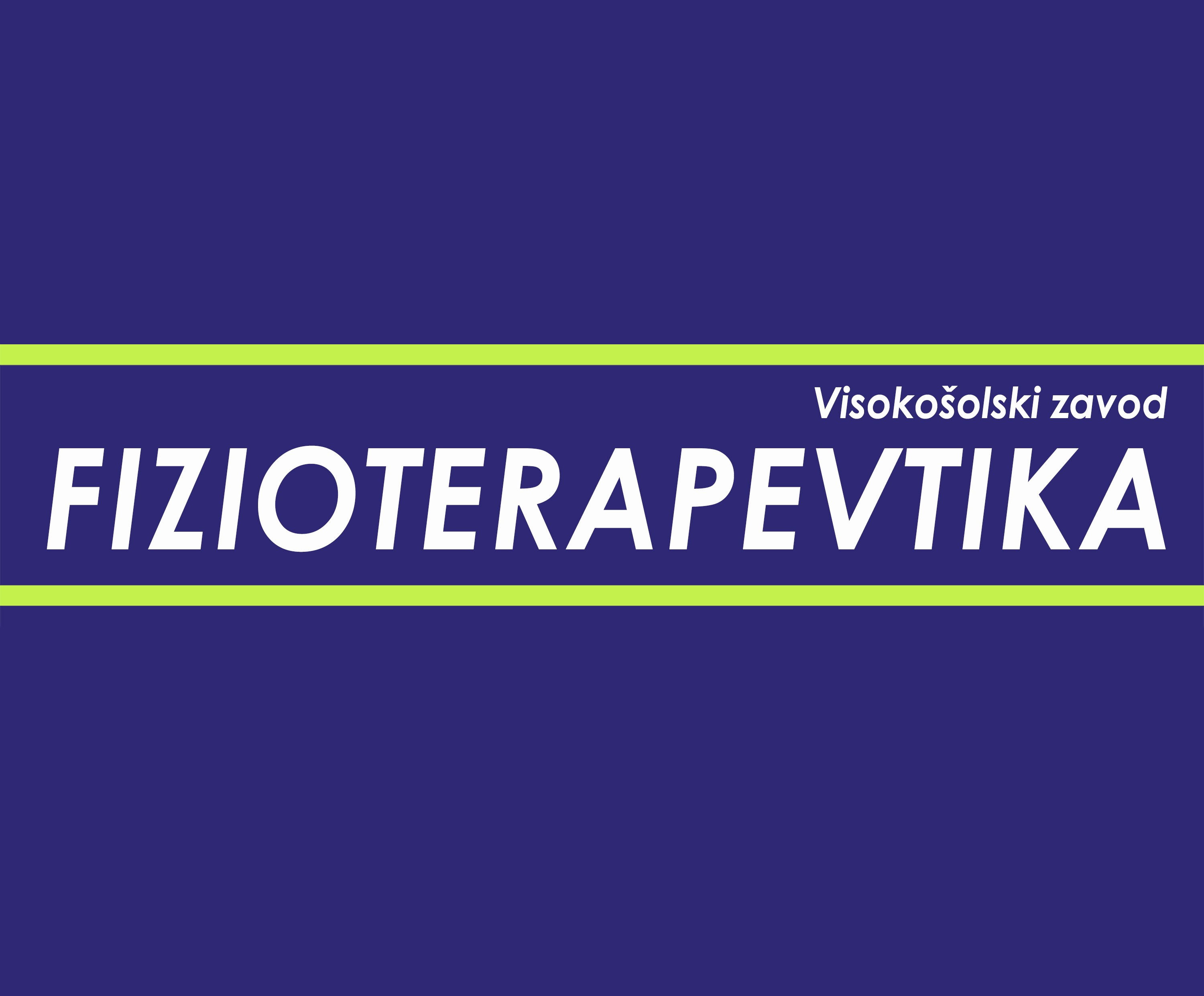 Logotip ustanove
Avtor (ime, priimek)
TELEMEDICINA: Gibalna rehabilitacija na daljavo za preprečevanje posledic Covid-19,SIMPOZIJ . 7 – 8. maj, 2021
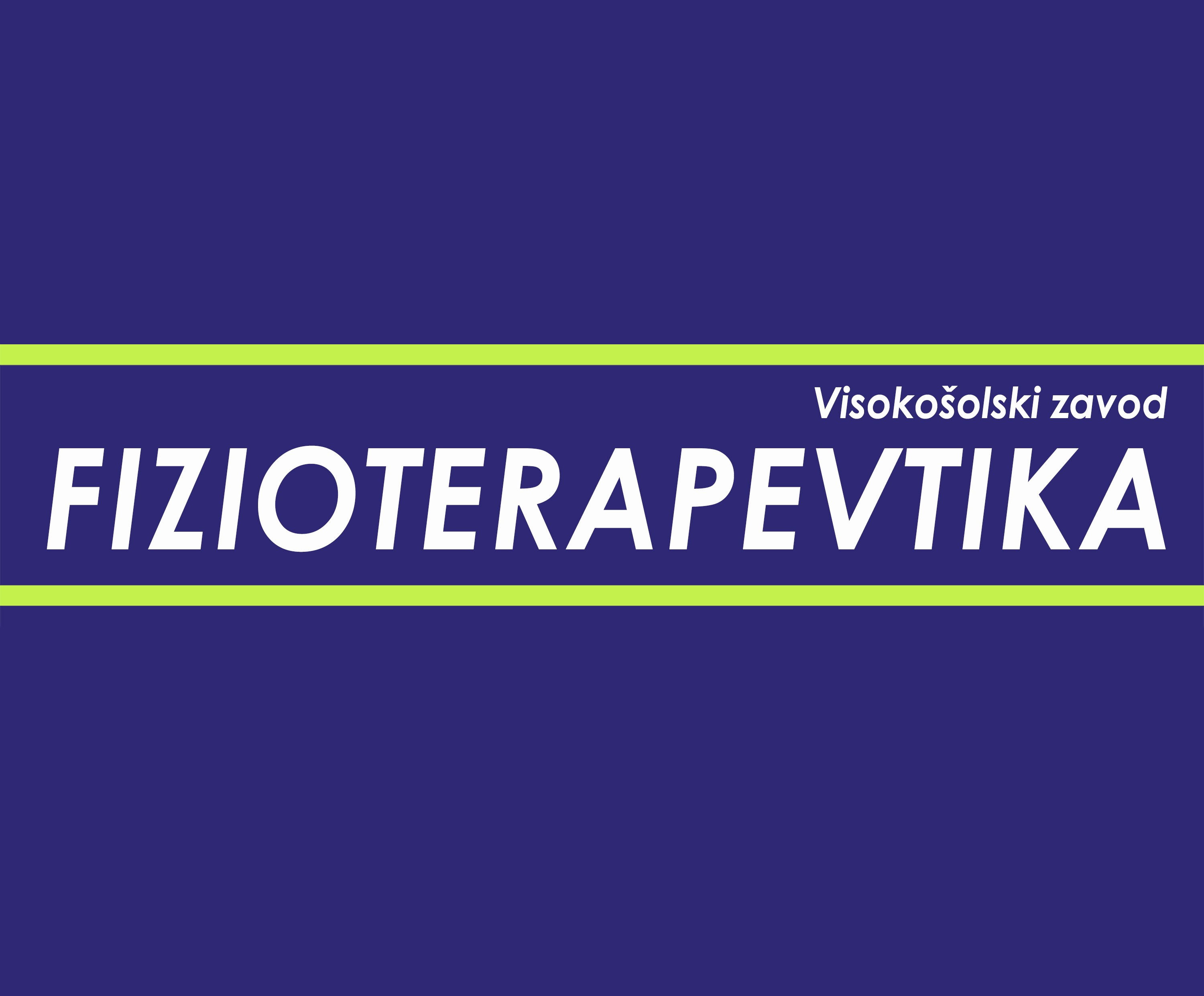 Logotip ustanove
Avtor (ime, priimek)
TELEMEDICINA: Gibalna rehabilitacija na daljavo za preprečevanje posledic Covid-19,SIMPOZIJ . 7 – 8. maj, 2021